Primary Care Practices and Payers
The value of deeper partnerships on the journey toward  
population health
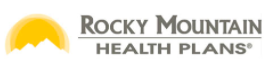 Brief introduction….
Colorado community based health plan.

In operation since 1974

Serving all populations – approximately 275,000 enrollees.

Creating health equity and generational impact through transformation.

Now, a UnitedHealthcare enterprise – March 2017
So close…yet so far apart.
Often a shared vision & values set. 

Inescapable logic regarding the value of comprehensive, whole person primary care.

Lost in translation.  Lost in transaction.
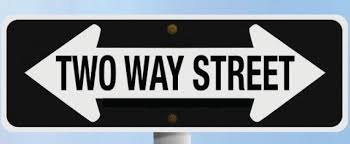 Transformation is a bi-directional process.

Volume machines are well-oiled and spin at high RPM.

Attempting defy gravity by creating a new center.

We need better evidence about what to do.
The perils of transformation
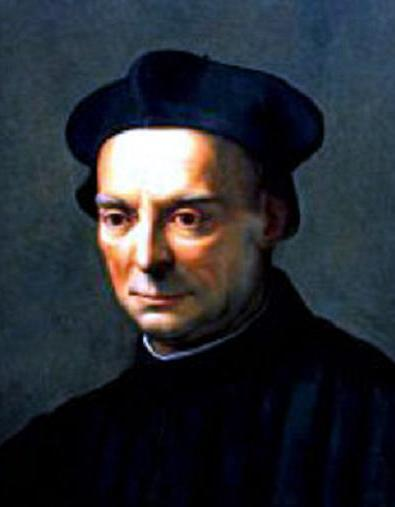 There is nothing more difficult to take in hand, more perilous to conduct, or more uncertain in its success, than to take the lead in the introduction of a new order of things. Because the innovator has enemies in all those who have done well under the old conditions, and lukewarm defenders in those who may do well under the new 

This coolness arises partly from fear of the opponents, who have the laws on their side, and partly from the incredulity of men, who do not readily believe in new things until they have had a long experience of them.
N. Machiavelli
Attributes of High Value Primary Care*
3 themes: Risk-stratified care management, careful selection of specialists, “care traffic control”….

Payer role insufficient: “The multi-decade failure of payer efforts to serve this role in isolation from primary care sites via telephonically mediated nurse care managers suggests that primary care represents an advantaged platform for care coordination.”

But necessary: ”[W]ill require much more easily accessible information on all care being received by patients as well as greater transparency on how physicians perform relative to peers.”

	*Milstein, et al. Annals of Family Medicine - Nov/Dec 2017
Where we trip
Measurement
Attribution
Data sharing 
Coordination & stratification
Segmentation
Compensation
Measuring everything (but too little)
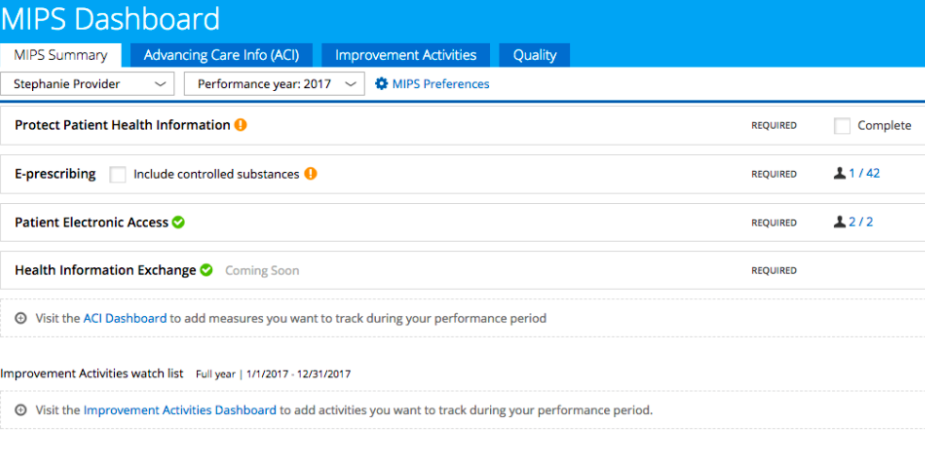 Too many measures

Missed risk & over treatment

Looking backwards instead of forwards

Misalignment of methods and domains

Regulatory & corporate inertia
Attribution – Where are my patients?
What’s up with this list?

Blind spots beyond countable encounters.

Big difference between what is, the way we think and what really matters.
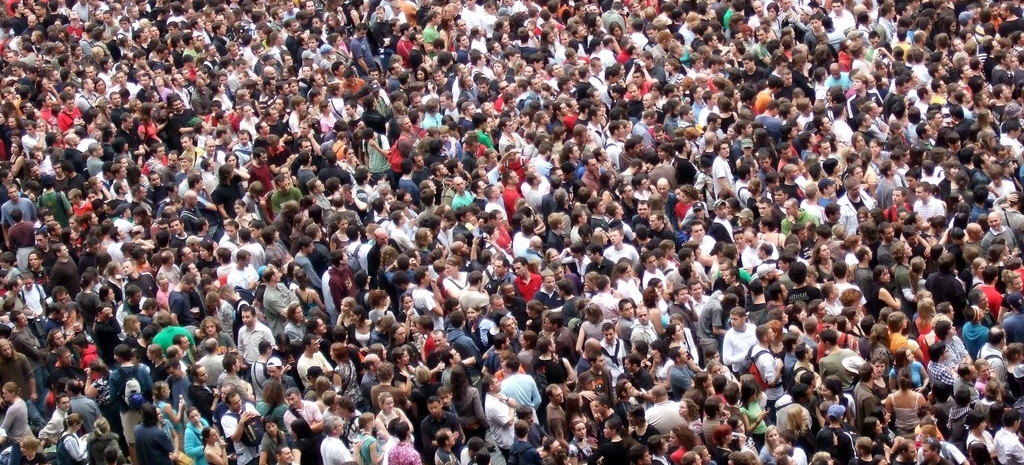 Big data – small ball.
Many payers, little aggregation.

Minimal interoperability & data blocking.  

Patients (and their full SDoH context) are missing.
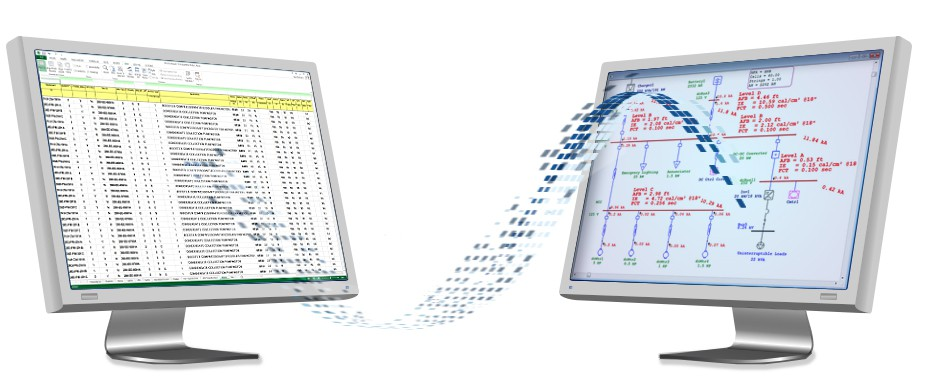 The care management industrial complex
Coordination is symptomatic of fragmentation.

Economic and practical barriers. 

Platforms vs. networks.

Redundancies, gaps & other maldistributions.
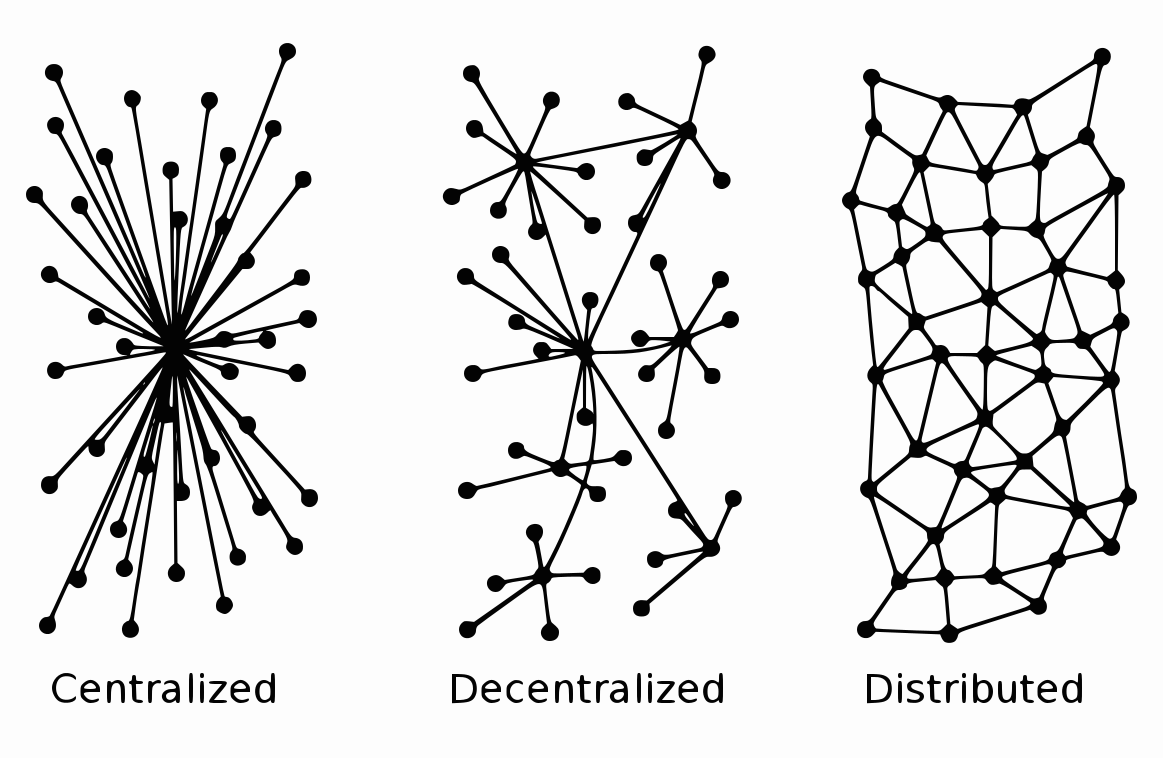 Segments & slices
We can’t all be Stars.

My patients (aren’t) sicker.

Market share & price discrimination.
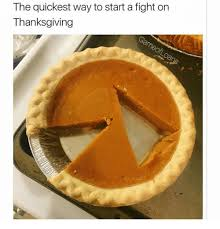 Compensation & productivity
Caught between two distant worlds.

Gymnastic accounting.

Dearth of business intel.
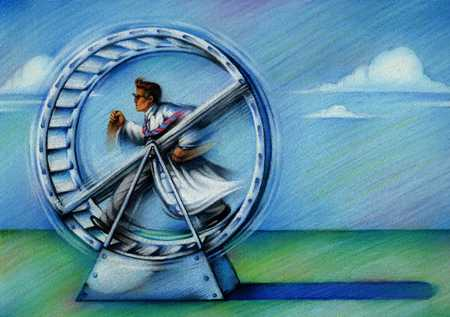 Unlearning helplessness
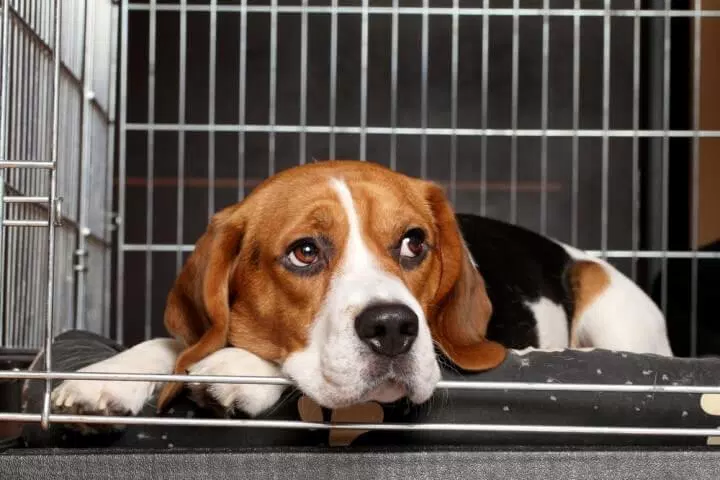 Partnership pathways to better value
Partnership pathways to better value
Whole person stratification
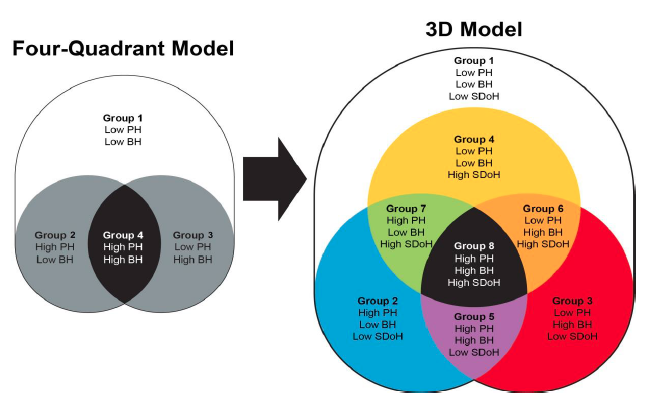 Resource adjustment in primary care
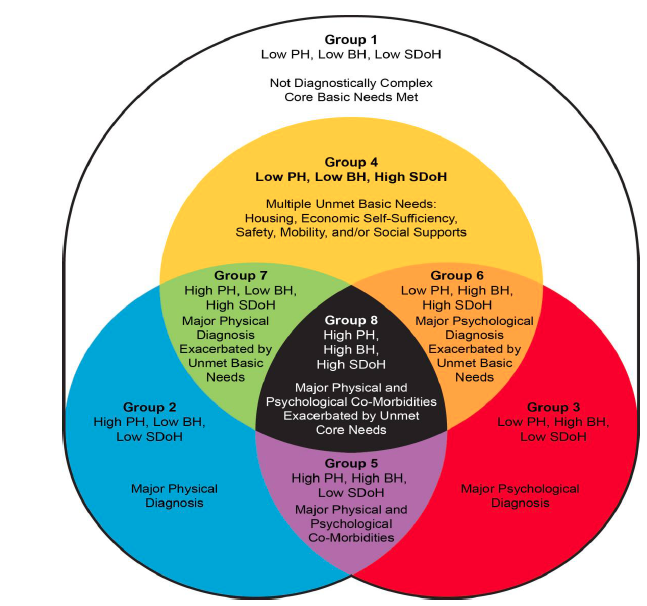 Smarter payment, better partnership
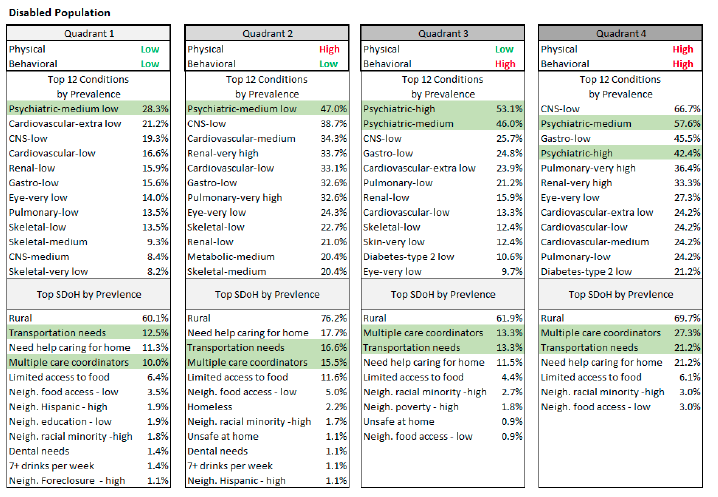 Please evaluate this presentation using the conference mobile app! Simply click on the "clipboard" icon       on the presentation page.
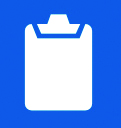